2019 NE Region Update
Stu Duncan
November 25, 2019
Chicken Poop for the Soil
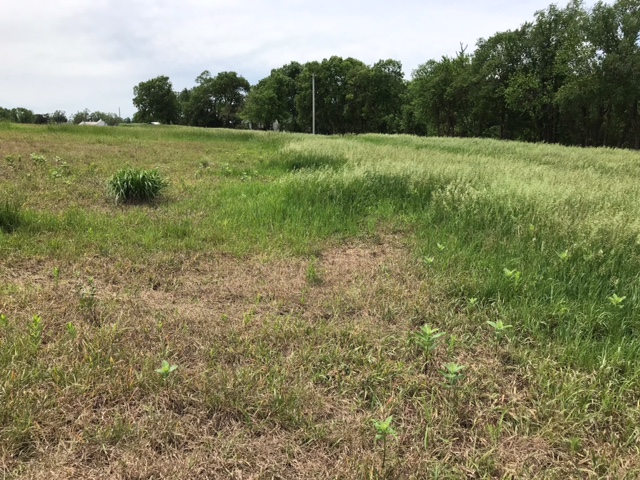 Johnson County Brome
Weed control
Broomsedge bluestem
Foxtails
Hemp dogbane
Cover Crop Plot – Rice Co., May 7
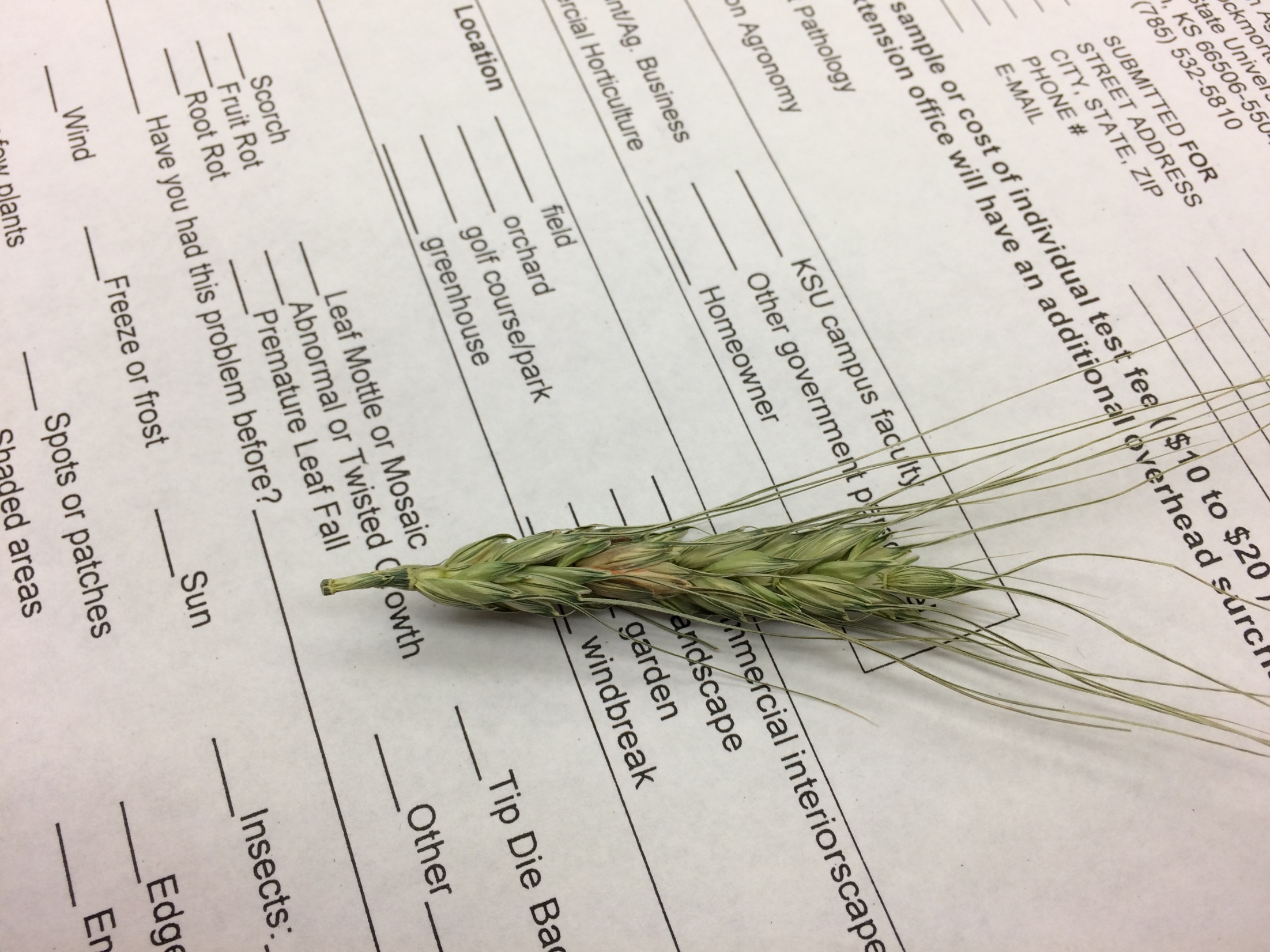 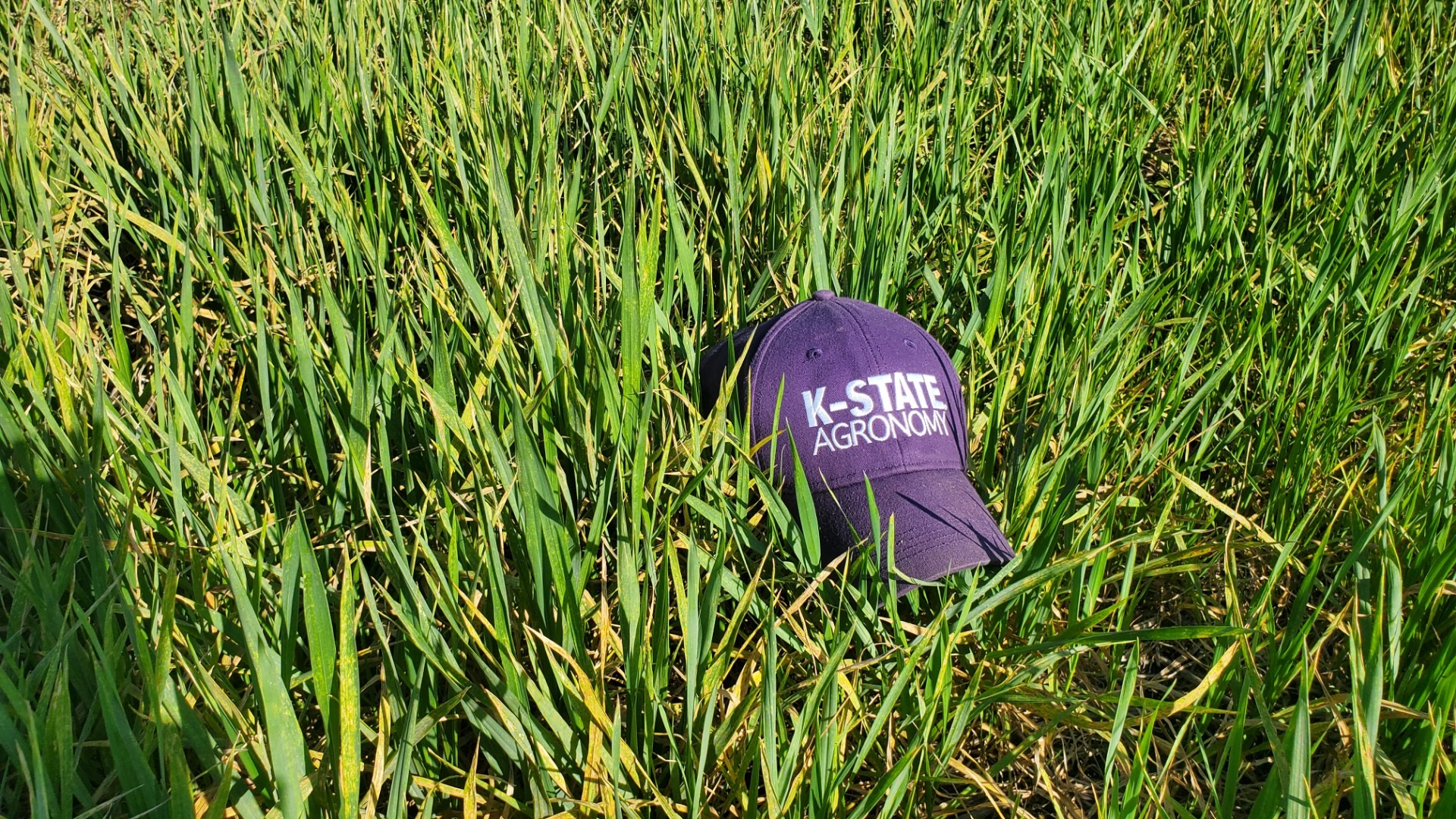 Central Kansas Corridor  Wheat
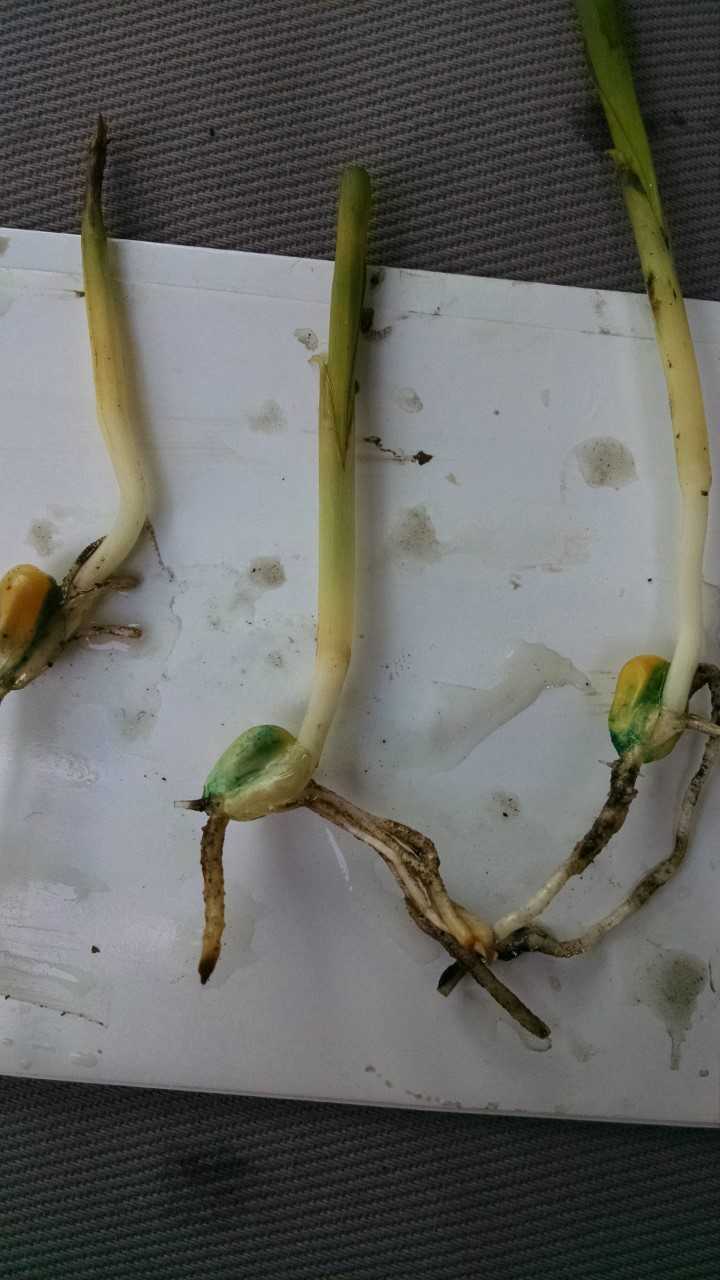 Anhydrous Ammonia Issues MED, May 14
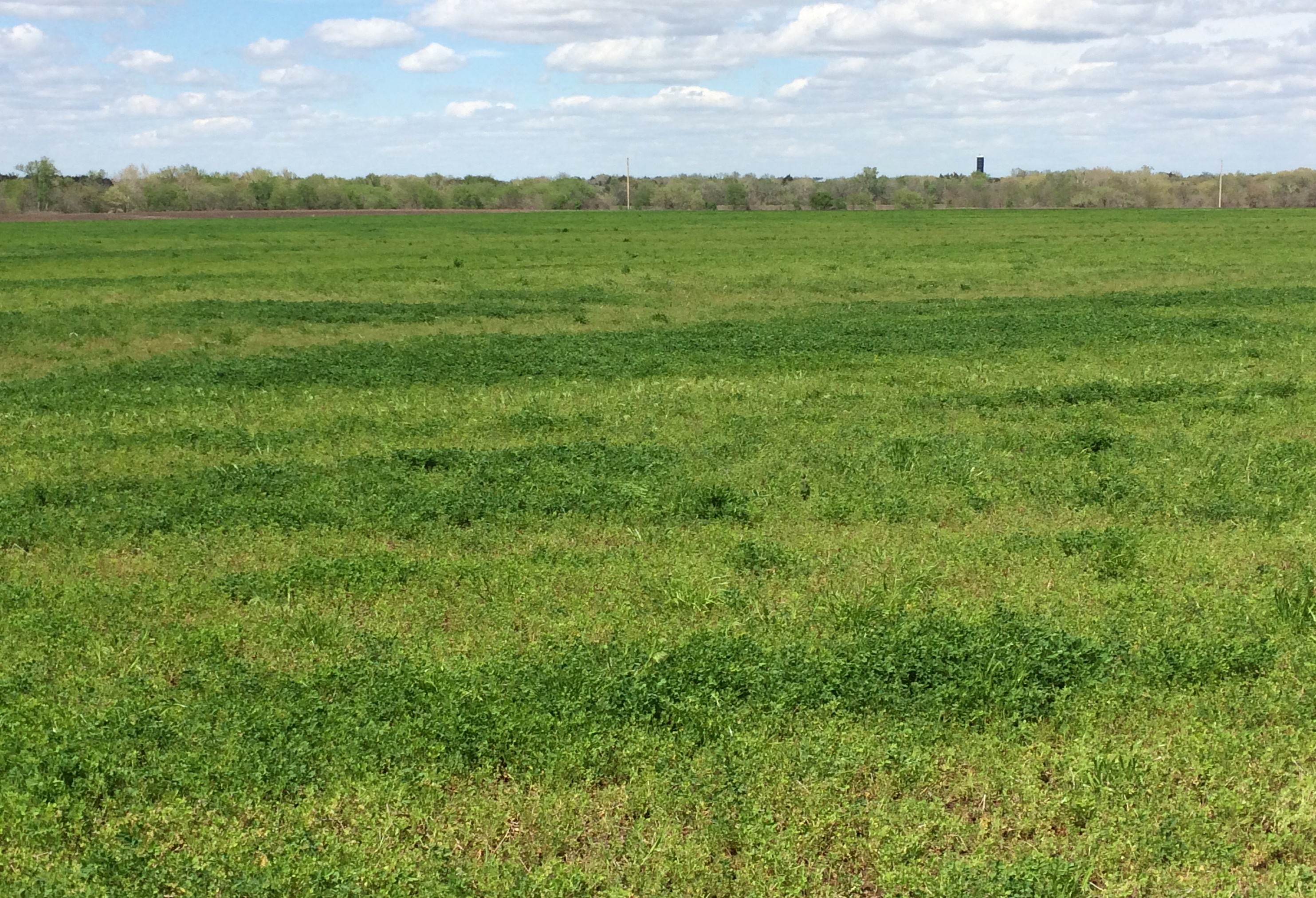 Seedling Alfalfa – AN Co., April 18
Season Long Oddities – Geary Co.
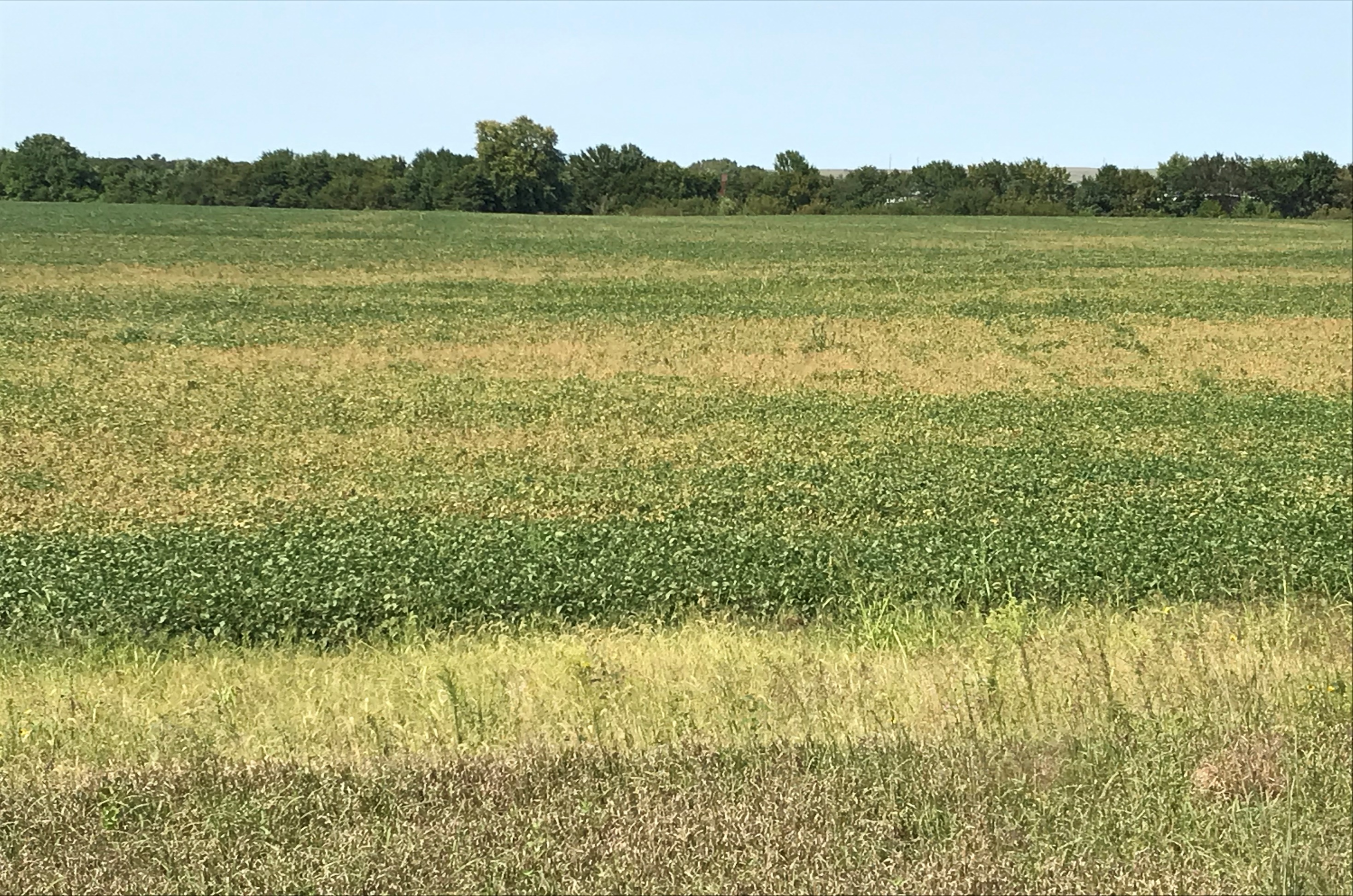 Soybeans – SDS, Charcoal Rot, ..
Diacamba 3.0Douglas County
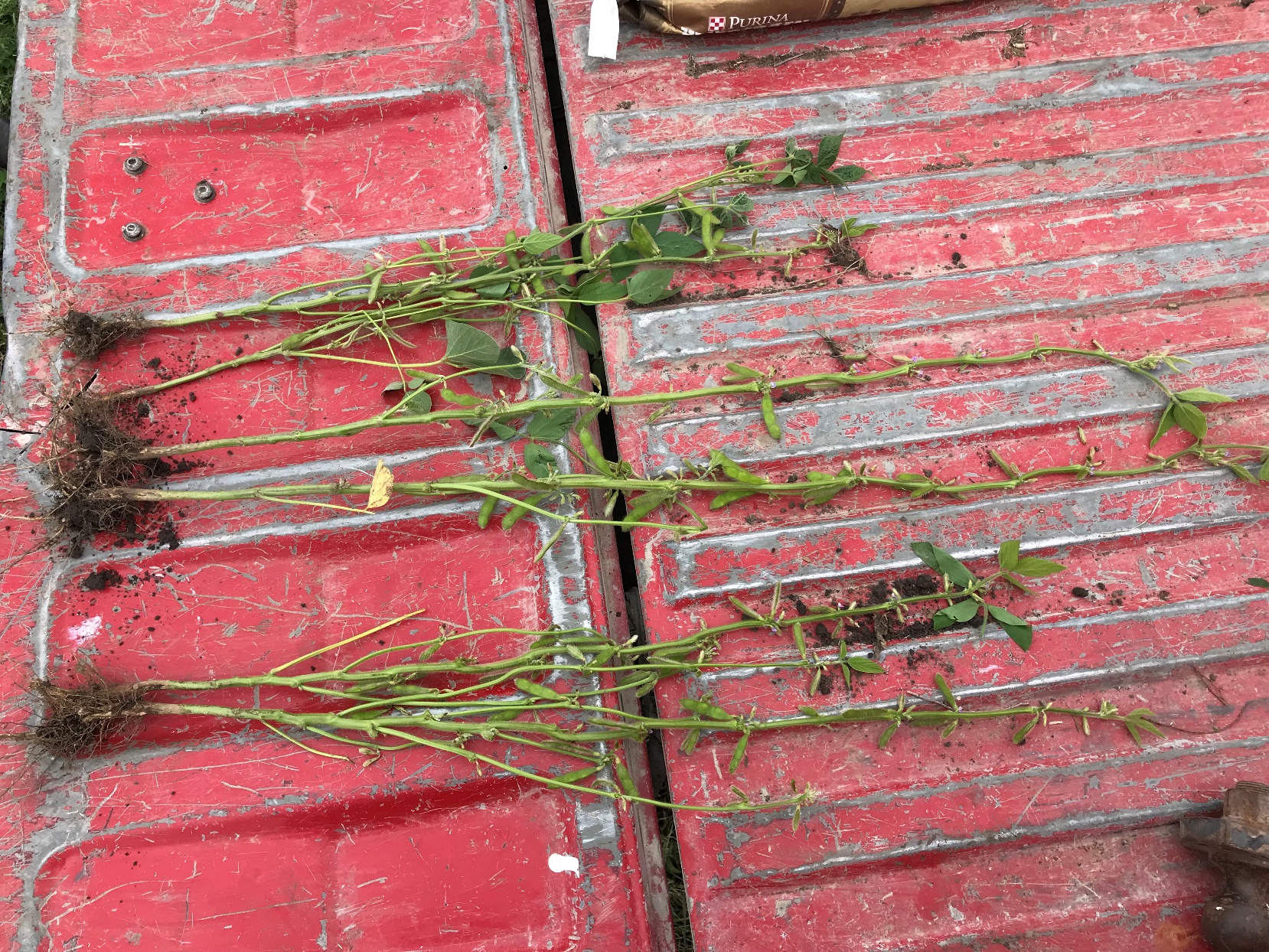 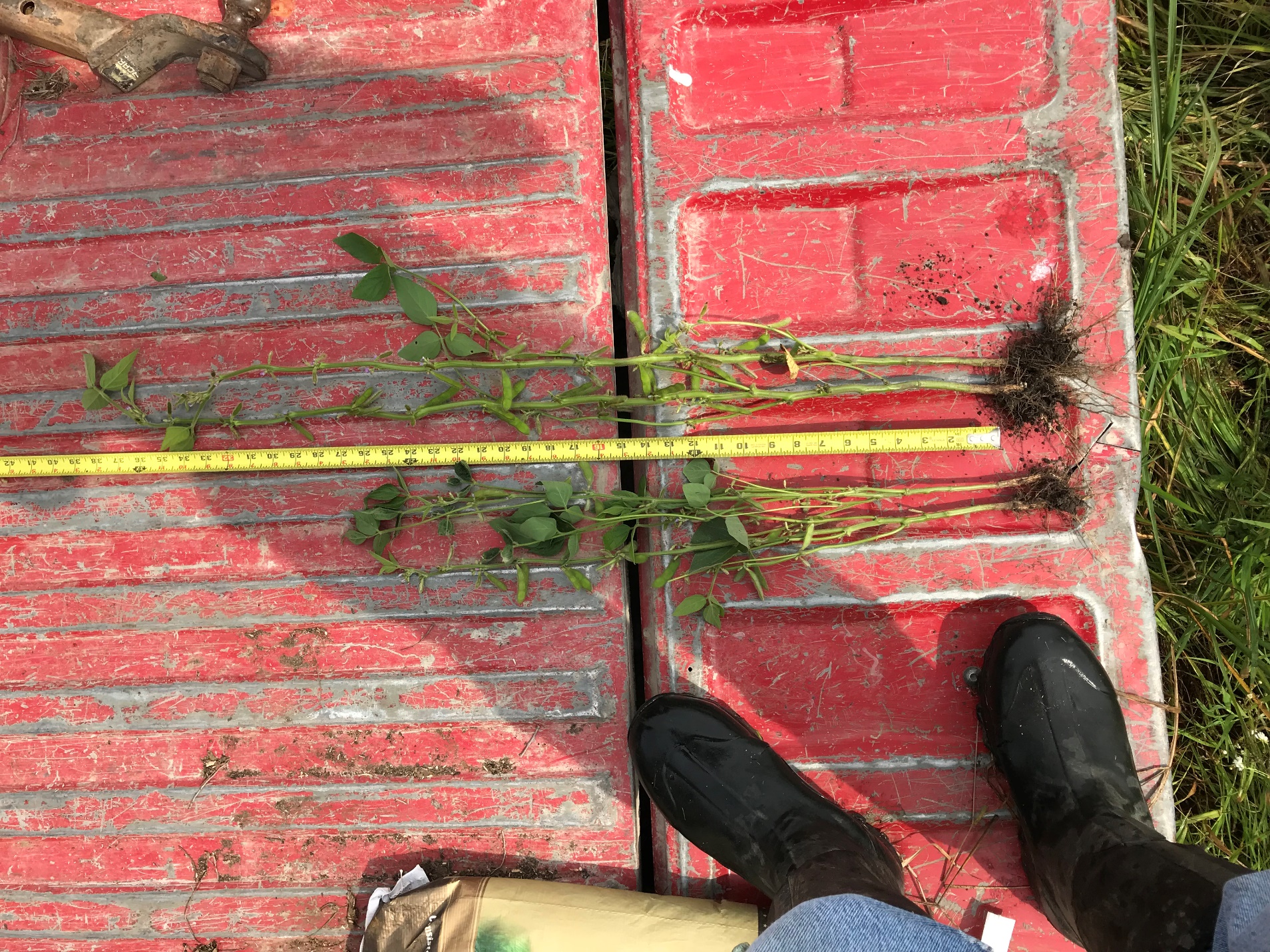 Ambient Dicamba Drift – Year 2
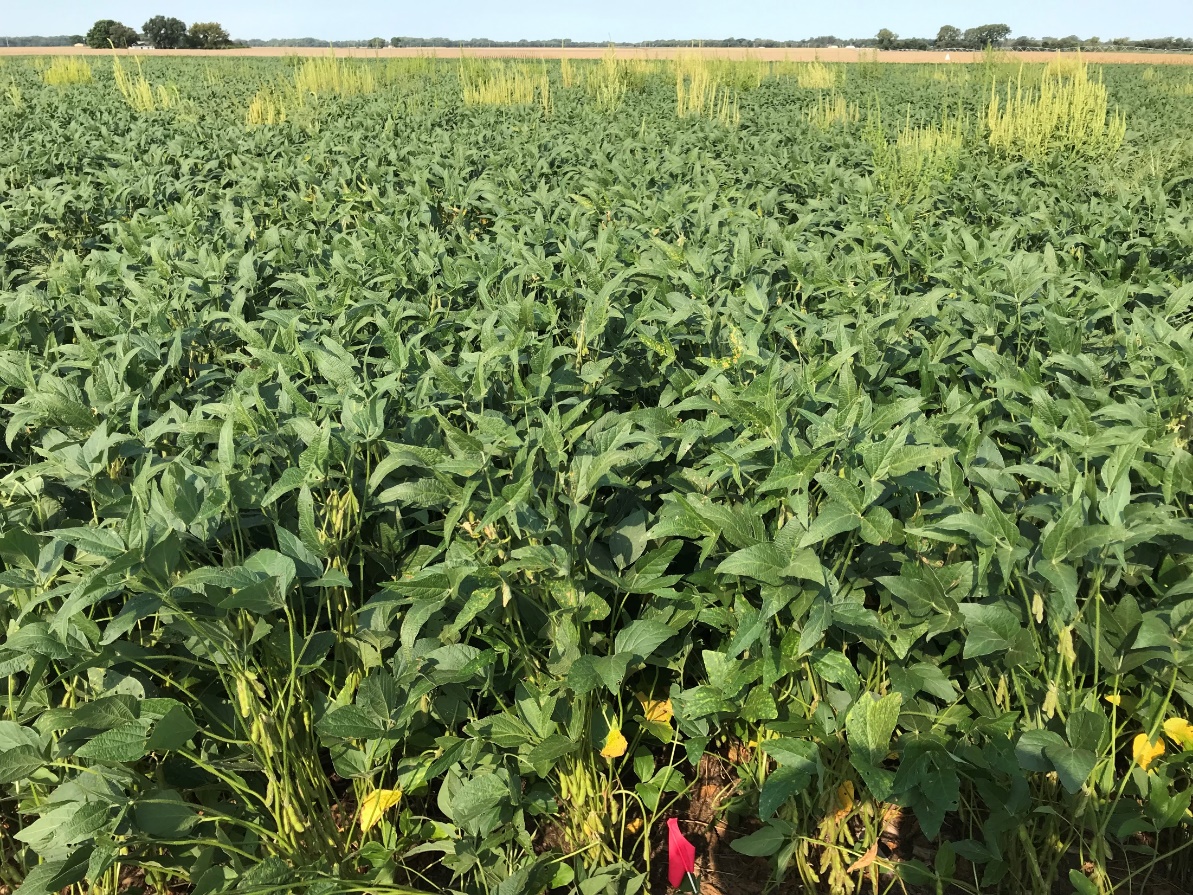 Planted June 4
Preemerge – 6 oz Authority Maxx +
    1.5 pt Dual II Magnum + 
    24 oz Roundup Weathermax
Harvested October 15
               30” rows	15” rows
UTC 	     65 bu	    68 bu     
Plot Avg.   67 bu	    70 bu
Range        64-70	    60-75
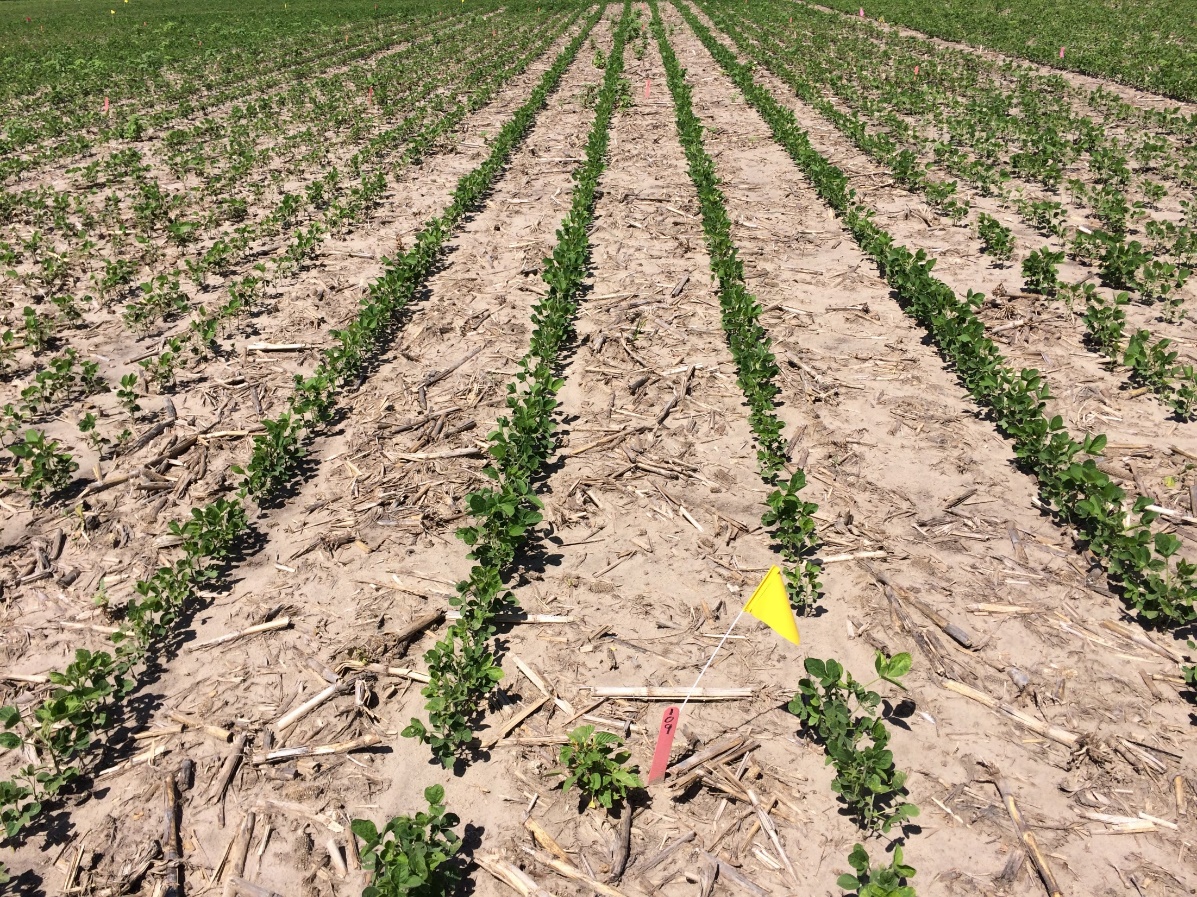 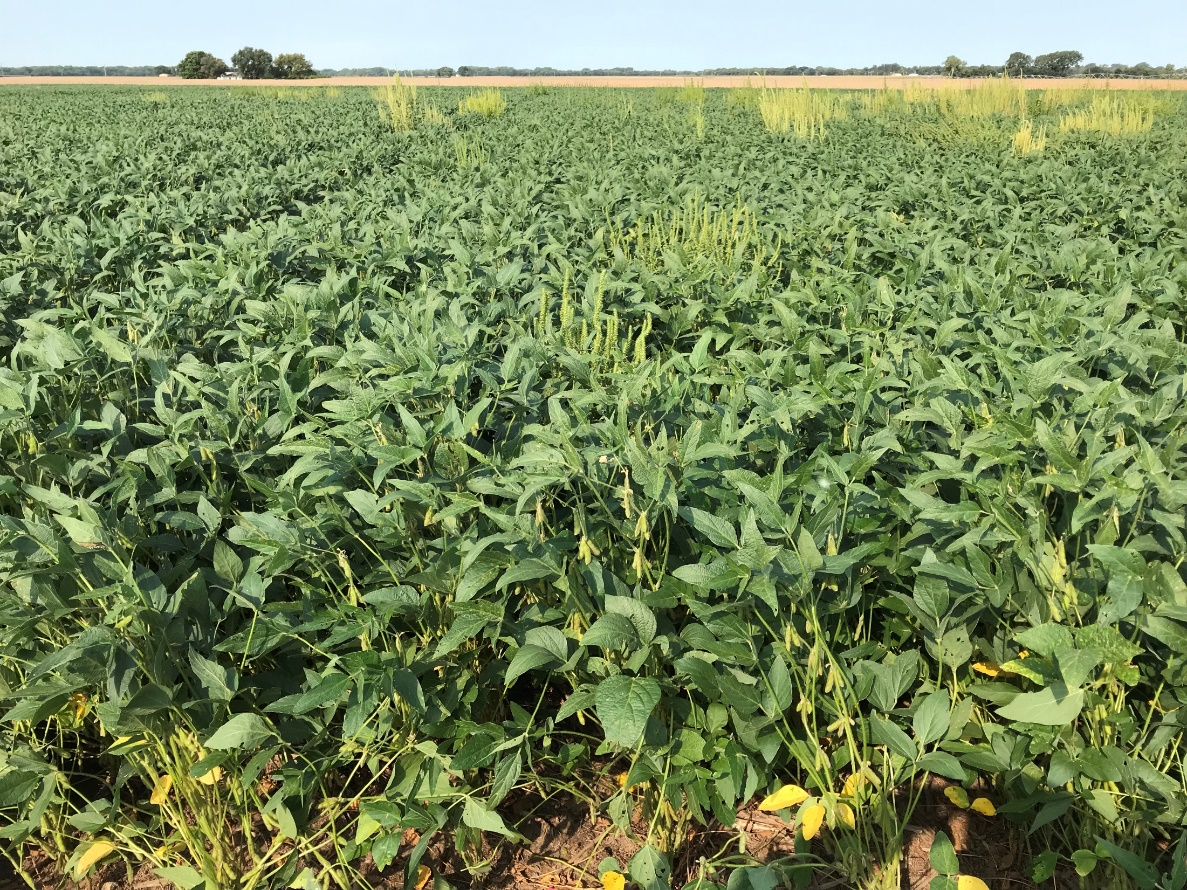 Post Emergence X Row Spacing
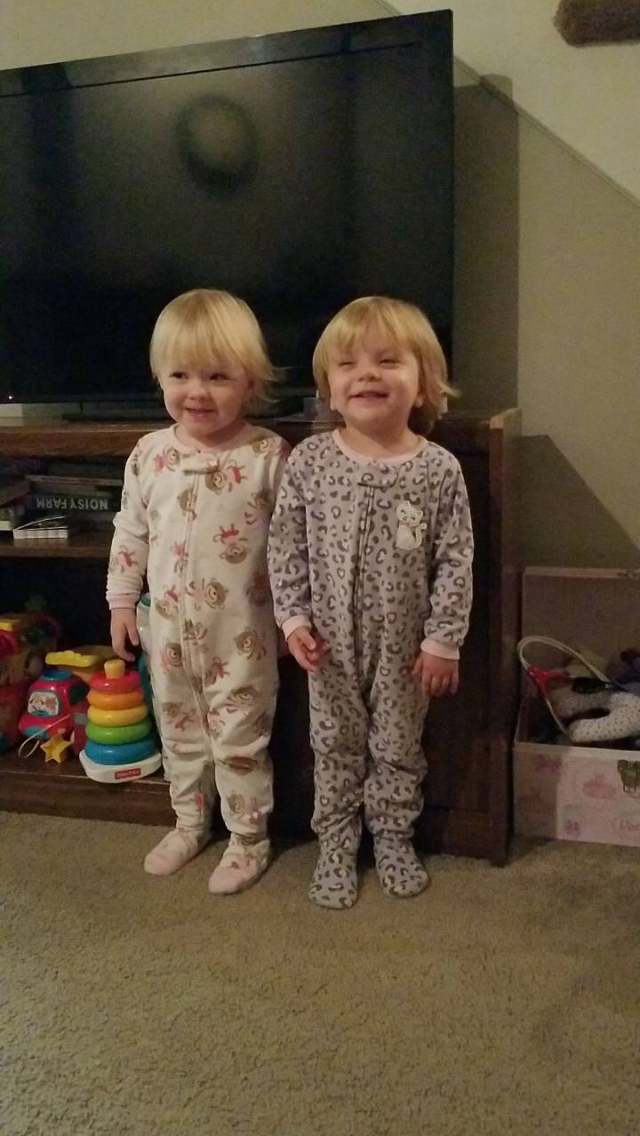 Julia & Eleanor
2 years & 2 months
Charlotte Jo   &   Declan Dean
 October 17        September 9
  7 lb, 1 oz            10 lb, 10 oz